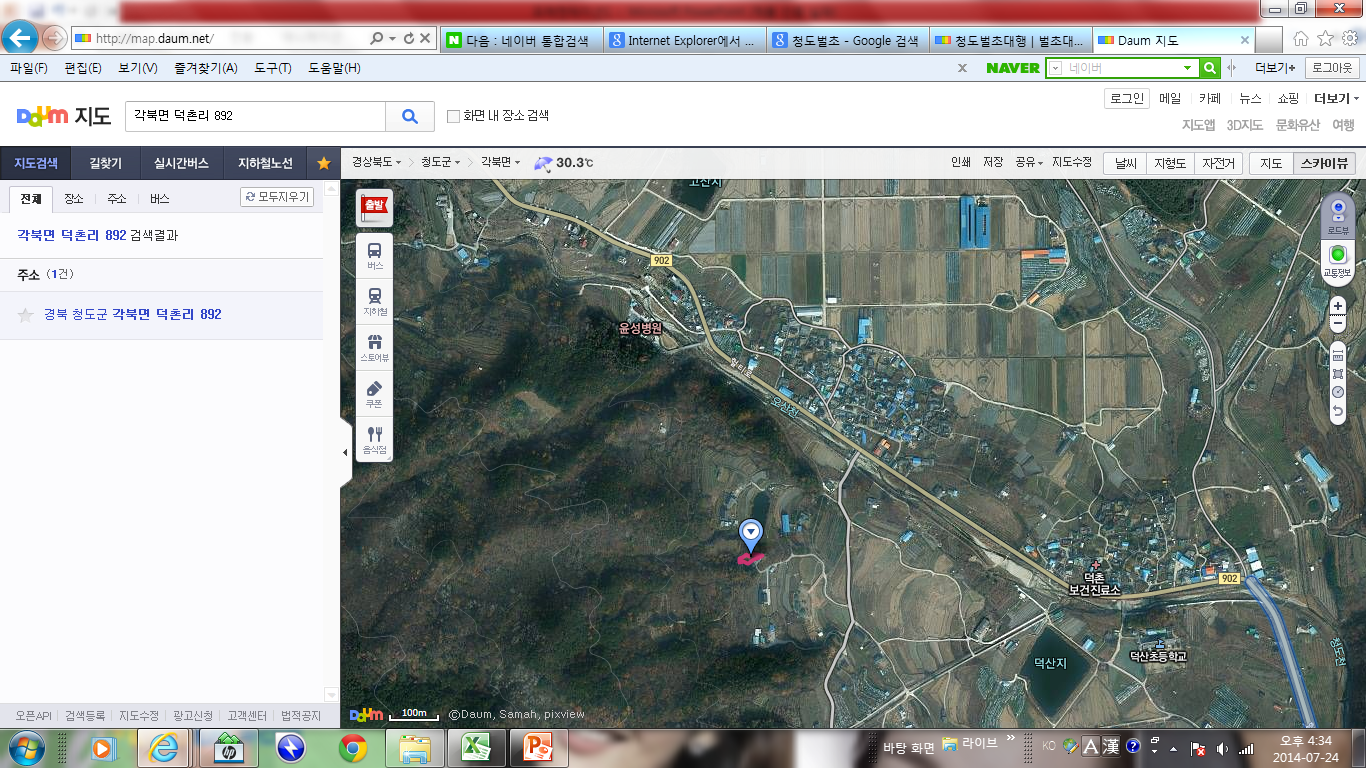 청도군 각북면 덕촌리 892-0
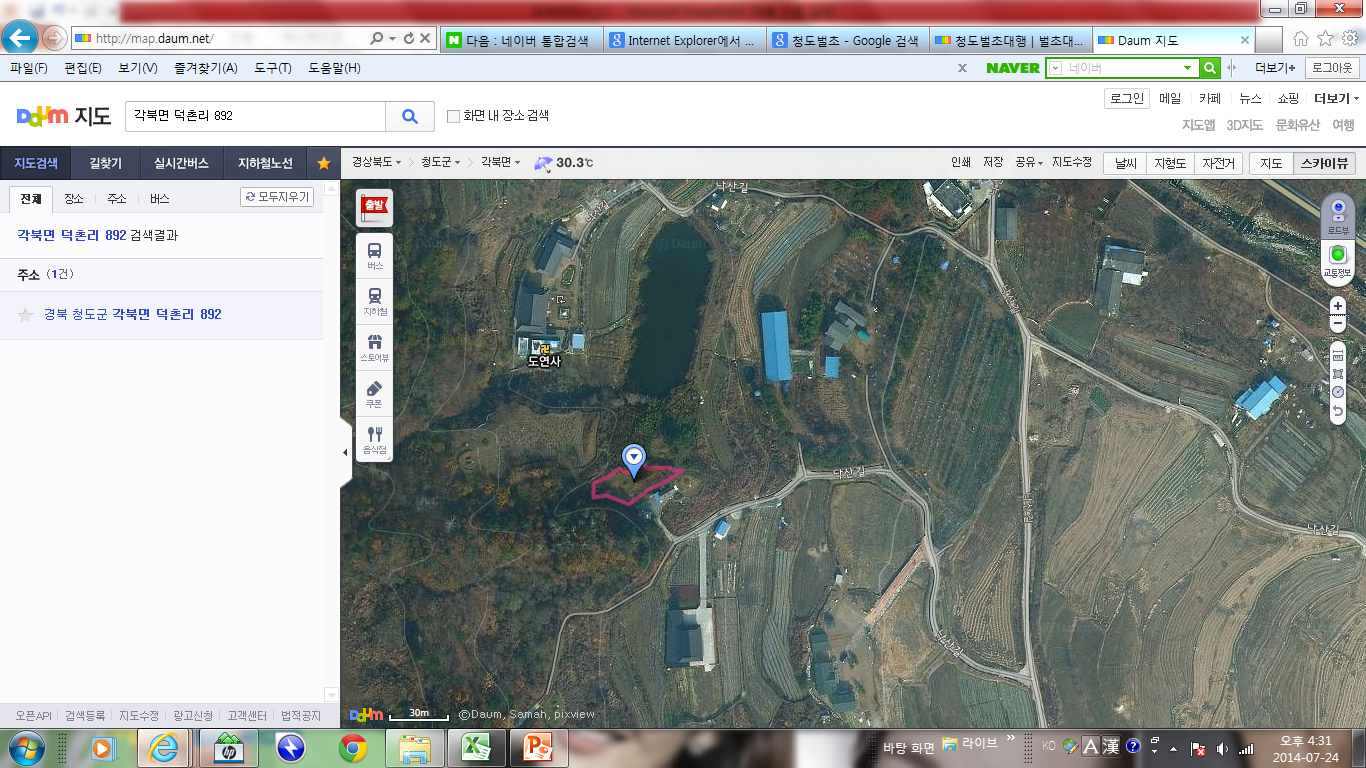 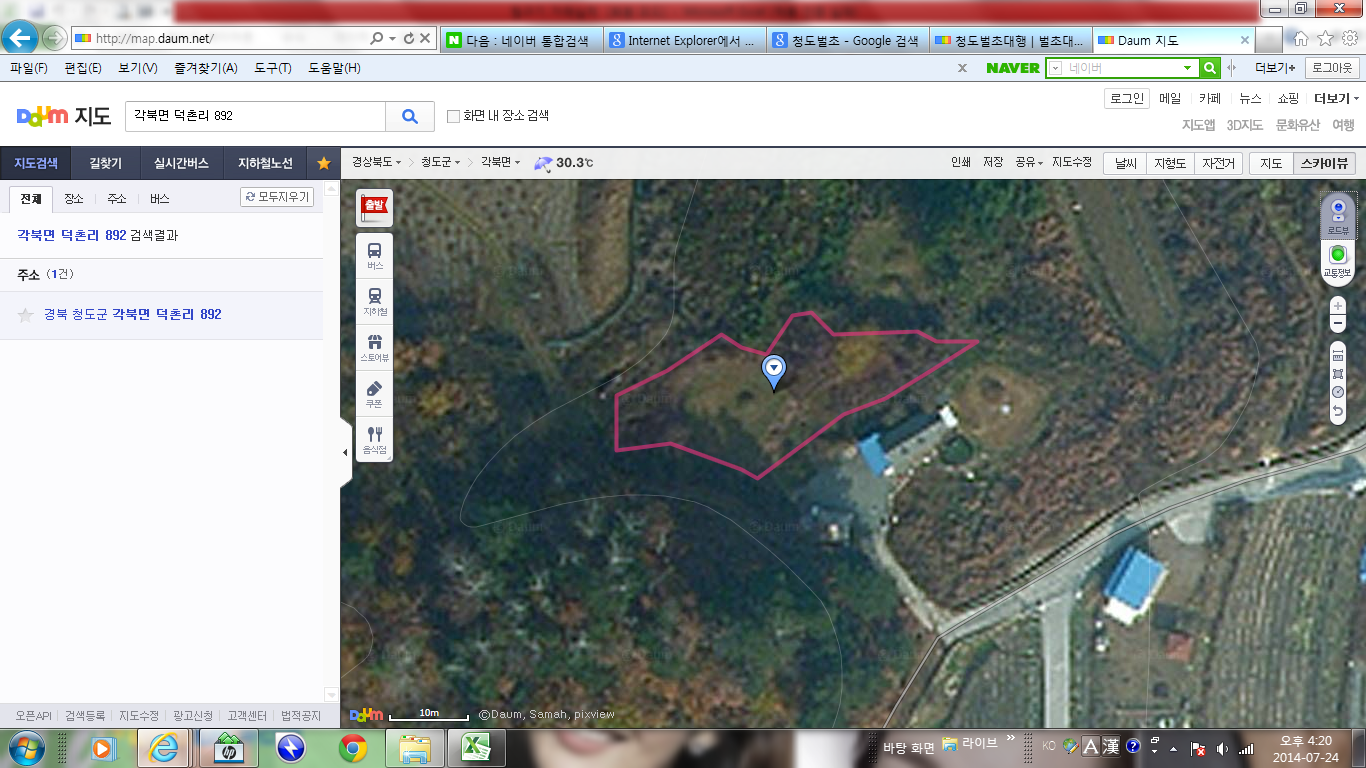 여기  입니다